RUNNING START
Mount Tahoma High School
P L A N N I N G  F O R  2 0 2 3- 2 0 2 4  S C H O O L  Y E A R
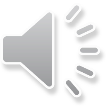 AGENDA
What is Running Start?
Running Start and Mount Tahoma
Impacts on Future Planning
Are You Ready?
Application Process
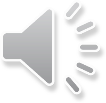 WHAT IS  RUNNING  START?
Running Start is a program for 11th and 12th graders  to take college classes at Washington two-year  colleges and earn high school and college credit at  the same time. Tuition is free for a maximum of 15  credits per quarter in college-level courses  numbered 100 or higher.
Eligible students:
Enrolled in a public WA State High School
11th or 12th grader
Placed into college-level math (beyond Algebra 2)
-	Students in Algebra 2 or below as an 11th grader may
enroll part-time
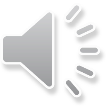 RUNNING  START & MTHS
COLLEGES, CLASSES, CREDITS
Partner school is Tacoma Community College
Many MTHS students also attend Clover Park CC and Pierce CC
Any class above level 100 is eligible for running start
Classes below level 100 are paid for by the
student
5 college credits = 1 high school credit
We’ll show you a sample schedule later!
College websites:
Tacoma: Running Start : Tacoma Community College (tacomacc.edu)
Pierce College: Apply for Admission | Pierce College District (ctc.edu)
Clover Park: Running Start | Clover Park Technical College (cptc.edu)
Bates: High School - BatesTech - BatesTech
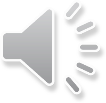 RUNNING  START & MTHS
ENROLLMENT OPTIONS
Part-time: graduates from MTHS, takes some classes at  college and some at MTHS
Full-time*: graduates from MTHS, takes all classes from college
Associate’s Degree: Completes 90 credits at the  college – work with your college advisor to meet  requirements
College websites:
TCC:  Running Start : Tacoma Community College (tacomacc.edu)
Pierce CC: Apply for Admission | Pierce College District (ctc.edu)
Clover Park:  Running Start | Clover Park Technical College (cptc.edu)
* full-time students do not automatically earn an Associate’s degree
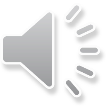 Tacoma Colleges are on a quarter system (about 10  weeks/quarter) and MTHS is on a semester system.
RUNNING  START & MTHS
SCHOOL YEAR
Part-time students will navigate both calendars  (breaks are at different times in the year)
Running Start is not offered during
Summer quarter
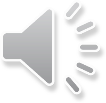 RUNNING START & MTHS
PART-TIME SCHEDULE OPTIONS
Option 1: 2 classes at the college (per quarter) and 2 classes at MTHS (per semester)
EXAMPLE
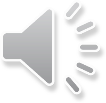 RUNNING START & MTHS
PART-TIME SCHEDULE OPTIONS
Option 2: 1 class at the college (per quarter) and 3 classes at MTHS (per semester)
EXAMPLE
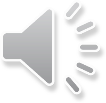 RUNNING START & MTHS
FULL-TIME SCHEDULE
EXAMPLE
Full-time Running Start = 15 credits maximum at the college
Full-time students are still required to  complete High School and Beyond Plan graduation requirements
Can still participate in MTHS sports, clubs, leadership – it is the  student’s responsibility to make sure they can commit to these  activities
Watch the school website for important dates that impact you:
PSAT/SAT, SBAC testing, student assemblies, evening school events
All graduation  requirements need to be  completed before Spring  quarter of the graduation  year – Spring quarter of  12th  grade is a bonus to  prepare for your future  major!
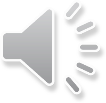 RUNNING  START	&  FUTURE  PLANNING
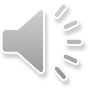 WASHINGTON STATE PUBLIC UNIVERSITIES
Includes: University of Washington (all campuses), Washington State University (all campuses), Eastern  Washington University, Western Washington University, Central Washington University, Evergreen State  College, Bellevue College, Highline College, and more
Most credits will transfer in-state to the colleges above however how they are applied to majors are  determined by the specific institution- each college has equivalency information on their websites – it’s  important to do your own research.
For example: BIO 160 may be transferred to CWU for General Education requirements but if you plan to  be a Biology major, you may need to retake it.
Your GPA and the entirety of your transcript transfers with you and cannot be altered.
You will apply as a Freshman but may change in standing once you enroll as a student.
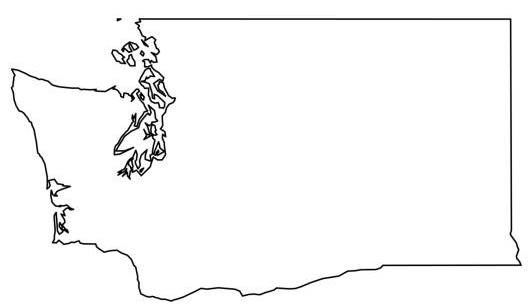 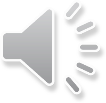 OUT-OF-STATE & PRIVATE UNIVERSITIES
Includes any college or university outside of WA State and any
private college or university within WA State
Transfer of WA State Community College credits varies widely,  depending on the individual institution. Universities, especially  selective colleges, may prefer to see AP coursework instead of  Running Start.
	If you are planning to explore universities that fit this  criteria, it is highly recommended that you explore  admissions websites or call admissions offices to determine  if Running Start helps to meet your future goals.
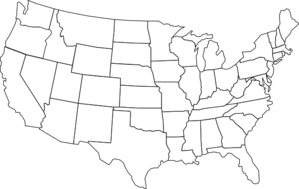 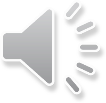 INTERNATIONAL COLLEGES AND  UNIVERSITIES
It is not recommended that students interested in applying internationally enroll in  Running Start, due to the variability in admissions criteria worldwide.
Students interested in applying to international colleges and universities should meet  with their counselor to discuss the best plan to be a competitive international  applicant.
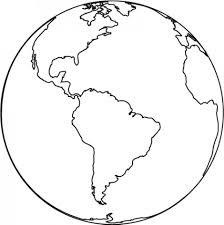 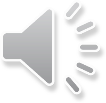 TRAITS OF A  SUCCESSFUL  RUNNING  START  STUDENT
Independent- able to navigate two school systems
Mature – can respectfully be in classes with people of all ages, backgrounds,
and cultural identities
Organized – can manage a calendar, stay on top of deadlines, and check
multiple email accounts consistently
Professional – can be on time to classes at each school, schedule a timely  meeting with their Running Start advisor and their high school counselor  every quarter, and can communicate via e-mail effectively

Committed – understands that a Running Start is a commitment for the
school year, and it wouldn’t be possible to change enrollment mid-year
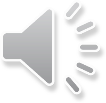 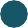 WHAT YOU  CAN DO IF  YOU NEED  ACADEMIC  SUPPORT:
REACH OUT TO YOUR
PROFESSOR
TALK TO AN ACADEMIC
ADVISOR
VISIT THE COLLEGE’S
TUTORING CENTER
REACH OUT TO YOUR
SCHOOL COUNSELOR
(but please remember that we
don’t work at the college!)
A NOTE FOR PARENTS:
If you find yourself doing most of the application process, your student may not be
ready to be a college student… and that’s okay!
If your student has not independently navigated high school so far (reached out to  teachers/counselor, asked for help when they need it) they may not be ready for  college courses yet…and that’s okay!
Running Start is an opportunity for students to grow by navigating the college  application process.
THINGS TO KNOW:
You need to communicate with your school counselor if you aren’t taking the classes decided
on your EVF (for example: English 101 is full so you take PSYC 101 instead)

Running Start only covers tuition – it does not cover books and fees*
*Unless you qualify for Free/Reduced lunch
Your Mount Tahoma classes cannot be moved/adjusted around your Running Start classes

The second that you need support you need to take action! Please don’t wait until somebody
notices
APPLICATION PROCESS
You’ve decided to apply! Take the following required steps:
At Tacoma Colleges:
Attend an information session – dates and times found on their websites
Meet with your counselor to check if you are eligible for the Running Start program
Apply to the college (can be found directly on the college’s website)
Schedule a meeting with your counselor to complete your EVF and parent/student program agreement (counselors are not available to meet after June, and no one else will be available to sign off on the forms)
Register for classes
APPLICATION PROCESS
You’ve decided to apply! After completing the steps at the college, take the following required
steps (all materials can be found on the Counseling Page of the MTHS website):
At Mount Tahoma High School:
Parent/ Student Running Start Agreement: Agreement
Enrollment Verification Form to the best of your ability, using the college course
catalog and your course plan
Make an appointment to meet with your counselor using email or through the counseling center to  go over your course plan, remaining graduation requirements, and your Enrollment  Verification Form for Fall Quarter (found in the college’s application packet)
E-mail the signed Running Start Agreement and EVF to your counselor before your meeting if possible
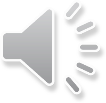 APPLICATION CHECKLIST
@	TCC/ Clover Park C O L L E G E
Attend information session
Apply to the college
Take placement tests
1
@	MT H S
Read and sign Agreement
Complete course planning worksheet
Fill out your EVF
Make an appointment and  send the signed Course Planning  worksheet and EVF to your counselor
2
Deadline for all items: June 16th, 2023
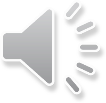 QUESTIONS?
Tacoma college advisors:
Tacoma: runstart@tacomacc.edu  
Pierce College: Apply for Admission | Pierce College District (ctc.edu)
Clover Park: advising@cptc.edu 
Bates: RunningStart.South@seattlecolleges.edu  
MTHS counselors:
Yeani Paige (A-E): yanthon@tacoma.k12.wa.us
Dilys Quah (F-L): dquah@tacoma.k12.wa.us
Nicole Kupfer (M-R): nkupfer@tacoma.k12.wa.us
Marissa Steffke (S-Z): msteffke@tacoma.k12.wa.us
Taylor Meyer (Intervention Counselor): emeyer@tacoma.k12.wa.us
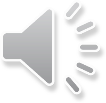